Prinsip Dasar Komunikasi yang Efektif
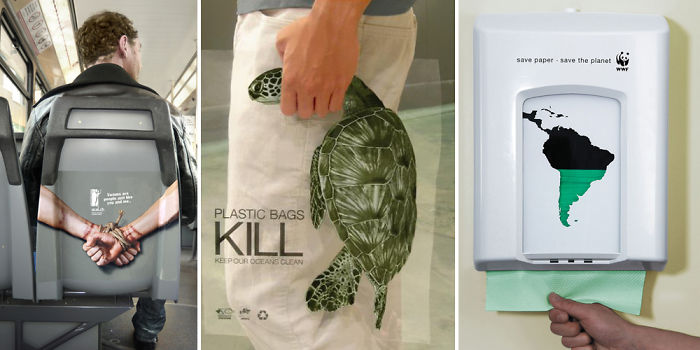 Bagaimana kita dapat berkomunikasi secara efektif? Baik visual atau lisan?
Sebutkan contohnya!
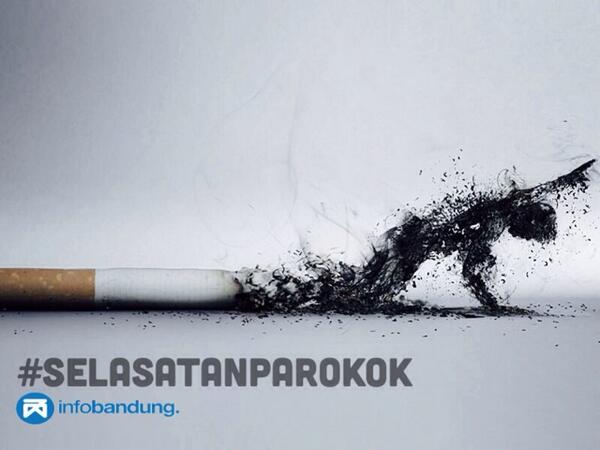 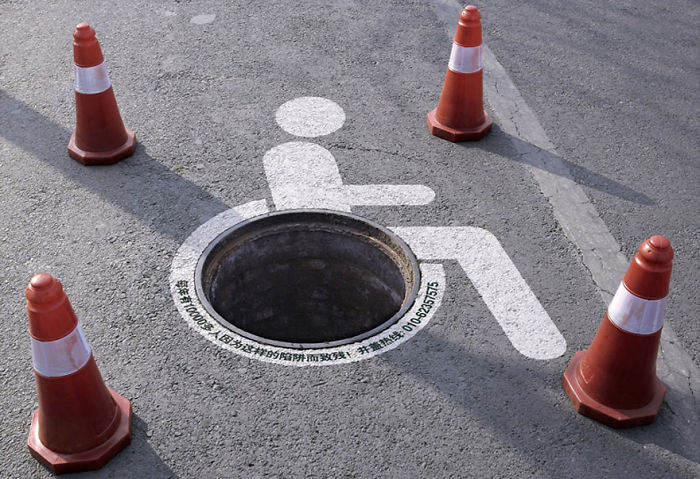 Karakterirstik sumber
Kredibilitas sumber
Kredibilitas yang dimiliki seseorang menurut Rogers dibagi  ke dalam dua jenis:
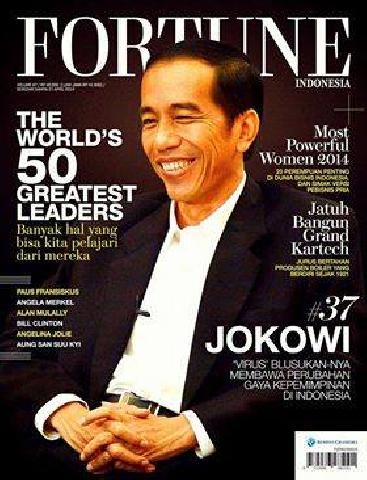 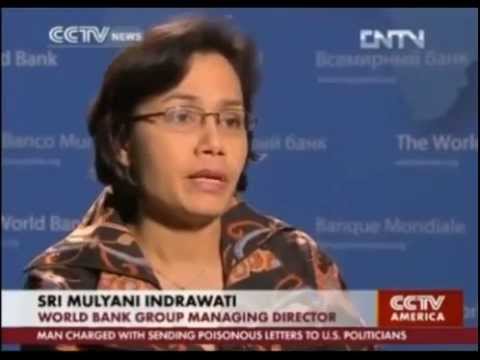 Daya tarik sumber (Source Attractiveness)
Daya tarik sumber menentukan keberhasilan upaya persuasi. 
Sumber  dinilai “menarik” oleh penerima maka upaya persuasi akan lebih cepat berhasil karena adanya proses identifikasi dalam diri pihak penerima. 
Co: senang menggunakan celana “Levis” karena mengidentifikasikan dirinya sbg orang “modern”, “elite”, “kota”.
Kharisma. Kharisma adalah faktor bawaan yang melekat pada diri seseorang.  mempunyai kekuatan mempengaruhi untuk mempengaruhi orang.
Wibawa otoritas. Faktor ini berkaitan dengan kedudukan atau otoritas formal. (Co: Pemimpin)
Kompetensi atau keahlian. Kompetensi adalah sesuatu yang dapat diperoleh seseorang melalui proses belajar.
Compliance atau pemenuhan. Sumber dinilai punya kekuatan atau kekuasaan apabila ia mampu memberikan imbalan dan hukuman kepada penerimanya.
Bentuk dan teknik penyajian pesan
Apakah suatu pesan yang akan disampaikan kepada khayalak sasaran disusun secara satu sisi atau dua sisi
Hasil studi
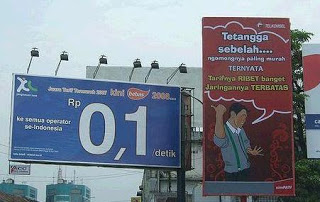 2. Order of Presentation (Urutan penyajian)
Drawing a Conclusion (Penarikan Kesimpulan)
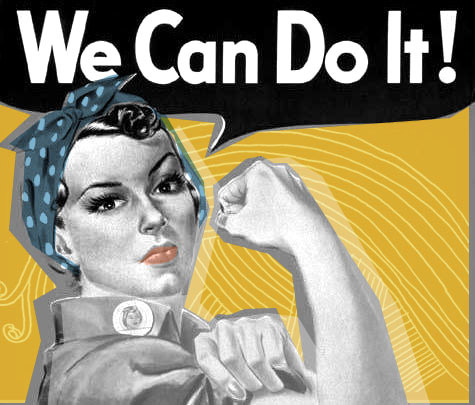 Eksplisit  kelompok khalayak sasaran yang berpendidikan atau berpengetahuan relatif “rendah”  
 Implisit  pengetahuan luas tentang isi pesan yang dikomunikasikan
Message appeals (Daya tarik pesan)
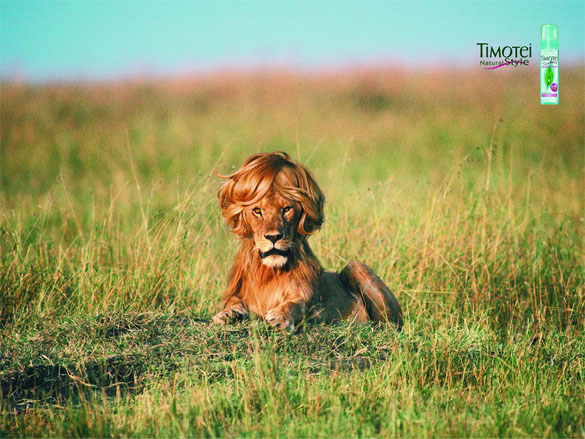 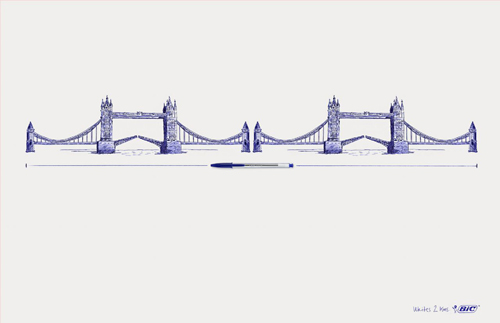 Dua saluran komunikasi
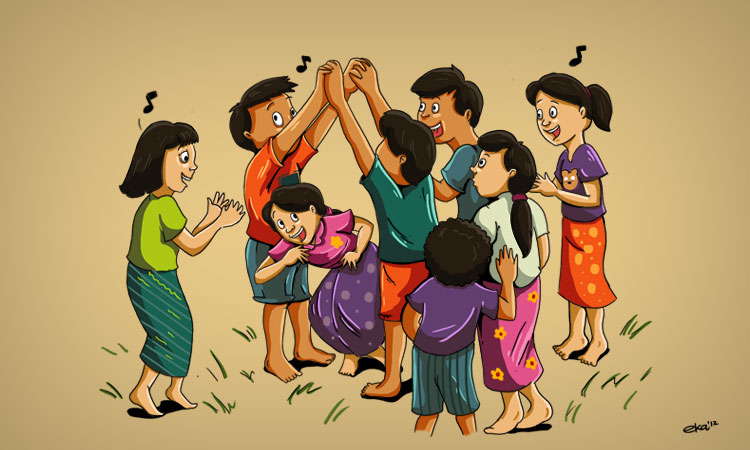 Media tradisional
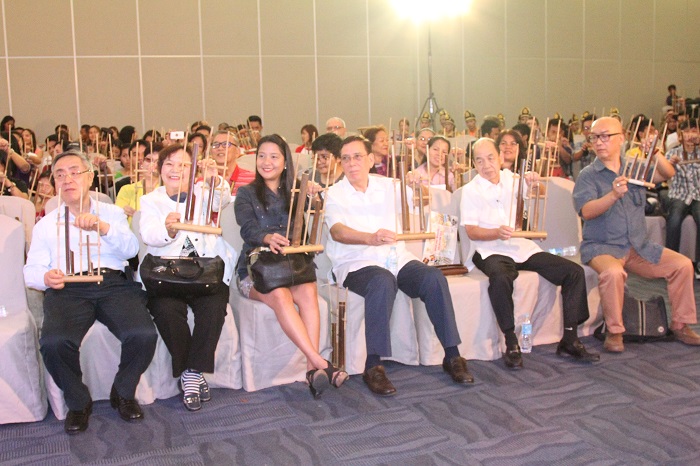 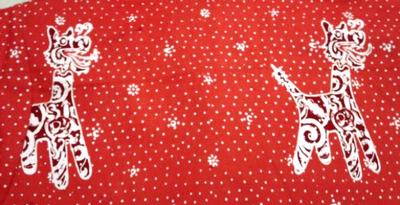 Pemilihan media
Karakteristik media
Karakteristik kreatif
Khalayak
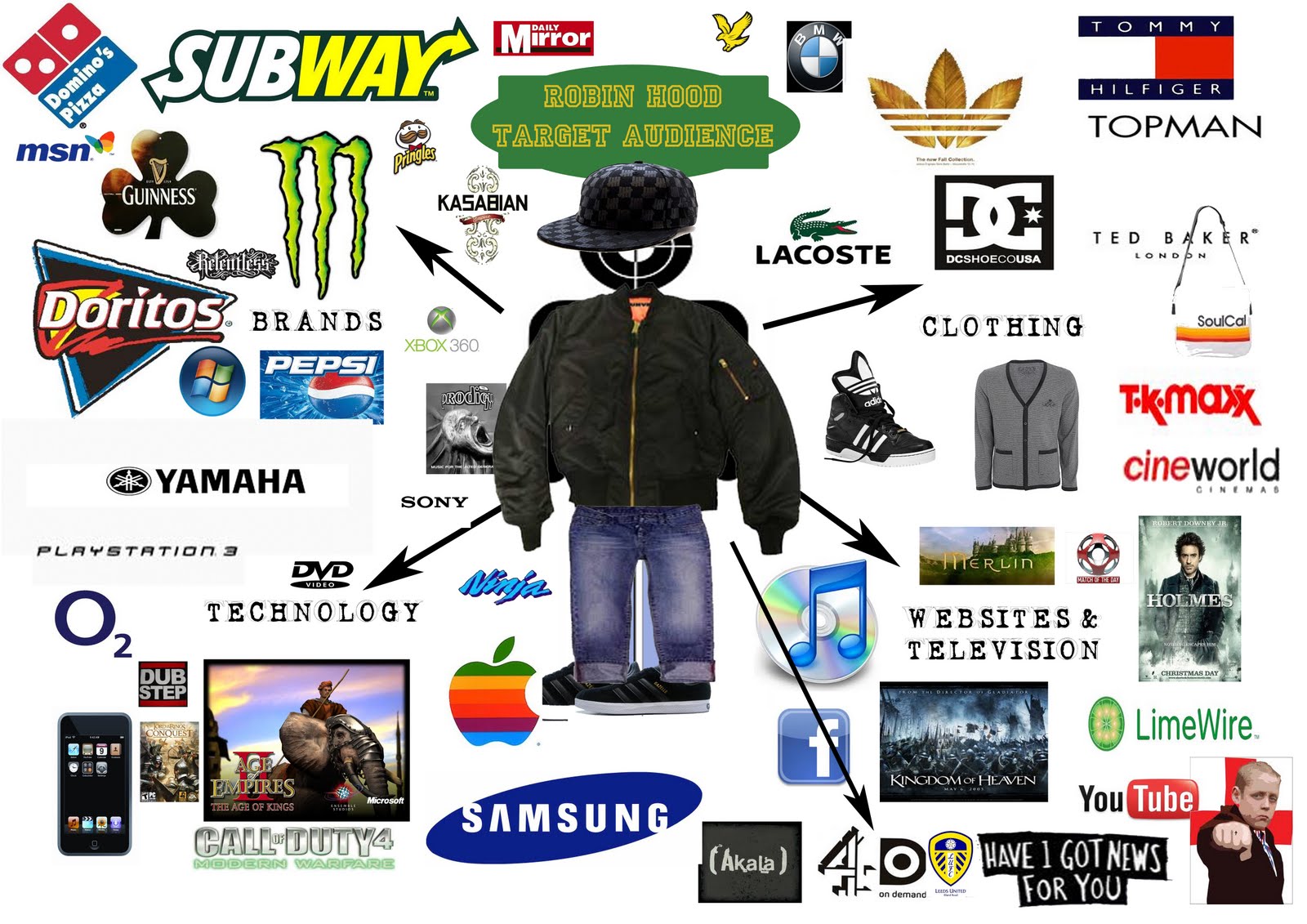 Karakter khalayak
Khalayak sebagai problem solver
Khalayak sebagai mediator
Dalam proses pengolahan informasi terjadi proses seleksi
Adanya proses seleksi yang terjadi dalam proses pengolahan informasi.
Motivasi mencari informasi yang diharapkan akan dapat menjadi “pembela” keyakinan terjadinya seleksi media. 

Seseorang memilih suatu medium tertentu dengan alasan bahwa informasi yang diperoleh dari medium mampu mendukung atau memperkuat keyakinannya.
Khalayak yang men
cari pembela
Khalayak sebagai kelompok
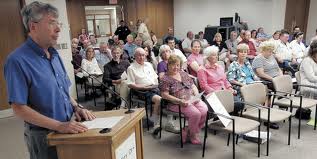 Jenis kelamin, usia, pekerjaan, asal kesukuan) dan non demografis seperti nilai-nilai, ideeologi, orientasi, kesukaan atau hobi yang berlaku secara formal atau informasi.
Disesuaikan dengan kondisi dan karakteristik dari kelompok khalayak sasaran.
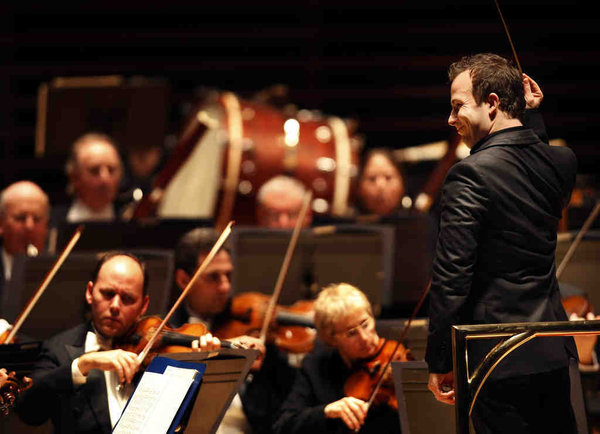 Selera khala
yak
Selera khalayak dapat berubah dan 
dilakukan penelitian
Isi informasi (politik, ekonomi, sosial budaya).
Teknik penyajian (bentuk huruf, layout, penyajian gambar atau foto).
Bentuk atau formatnya (surat kabar dalam bentuk tabloid, majalah).
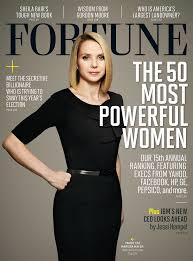 Mereka sulit untuk beralih atau berpindah ke media massa lainnya
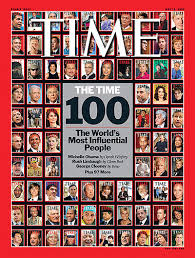 Khalayak sebagai khalayaknya suatu medium
TUGAS
PILIH SALAH SATU 
BUAT MAKALAH TENTANG :
1 KARAKTERISTIK SUMBER
2 KARAKTERISTIK PESAN
3 KARAKTERISTIK MEDIA
4 KARAKTERISTIK KHALAYAK
SERAHKAN MINGGU DEPAN